Fig. 1. The Bland–Altman plots shows the agreement of the repeated measures of the oral-format SDMT. The bold line ...
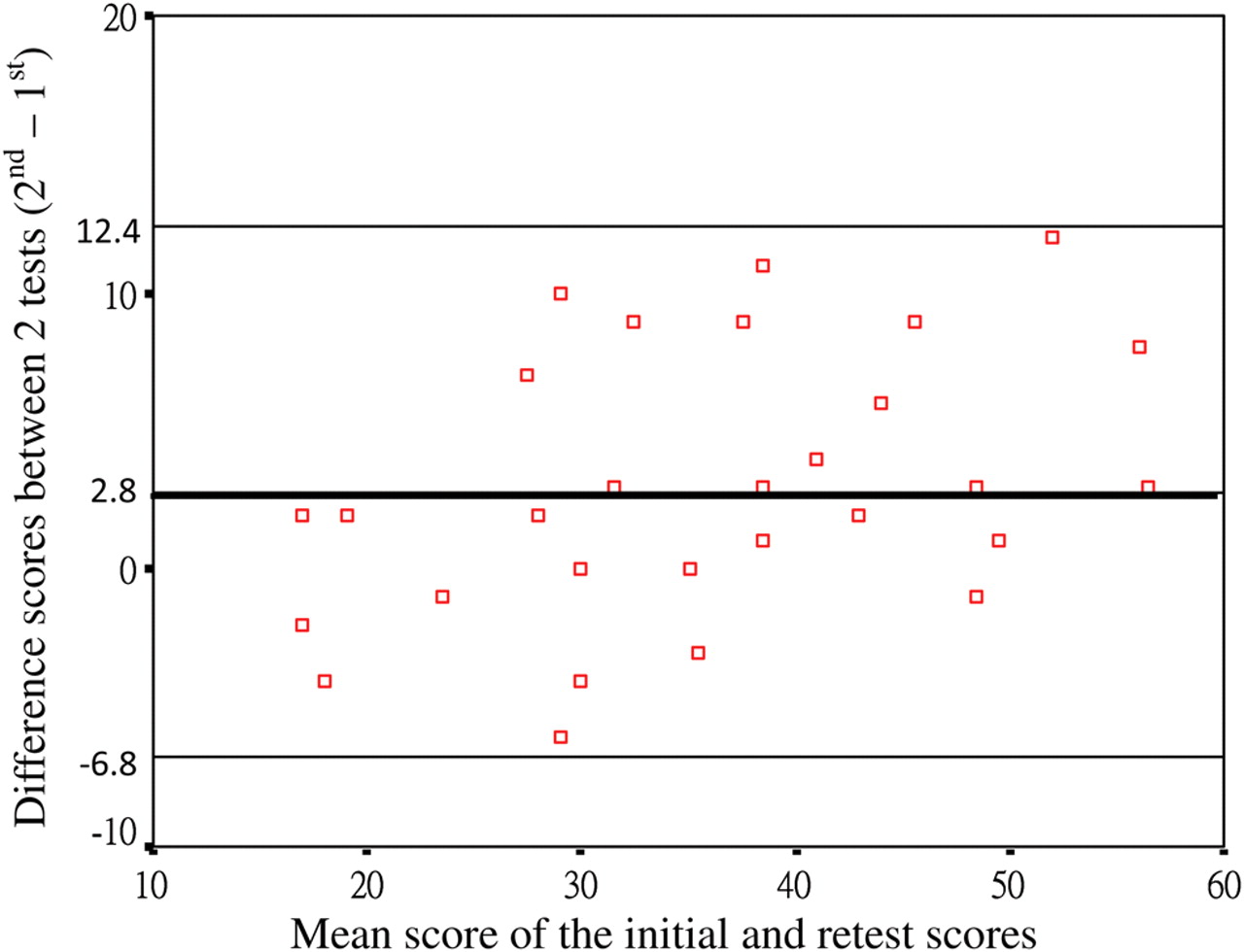 Arch Clin Neuropsychol, Volume 26, Issue 4, June 2011, Pages 356–363, https://doi.org/10.1093/arclin/acr029
The content of this slide may be subject to copyright: please see the slide notes for details.
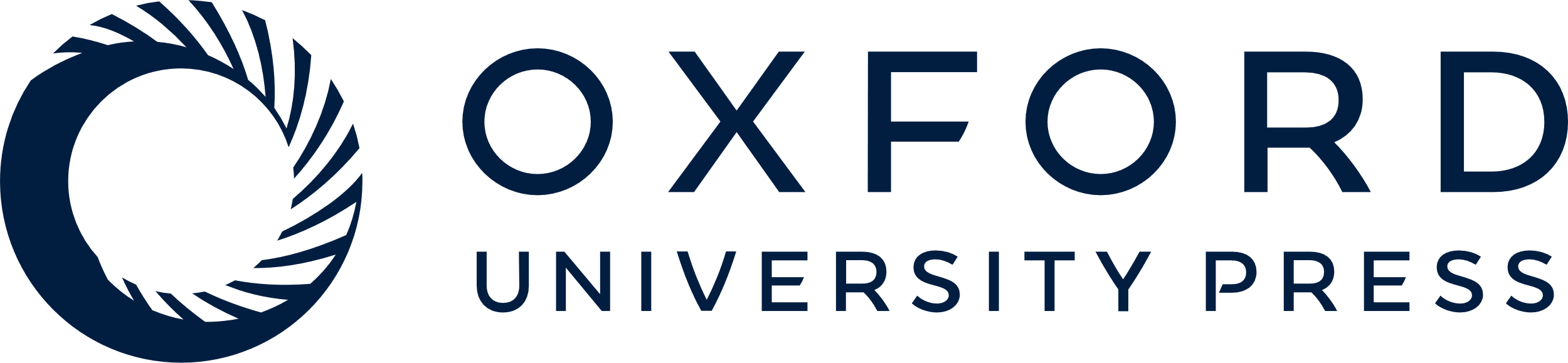 [Speaker Notes: Fig. 1. The Bland–Altman plots shows the agreement of the repeated measures of the oral-format SDMT. The bold line represents the mean of the difference. The limits of agreement (mean of the difference ± 1.96 SDdiff) are represented as the two solid lines.


Unless provided in the caption above, the following copyright applies to the content of this slide: © The Author 2011. Published by Oxford University Press. All rights reserved. For permissions, please e-mail: journals.permissions@oup.com.]